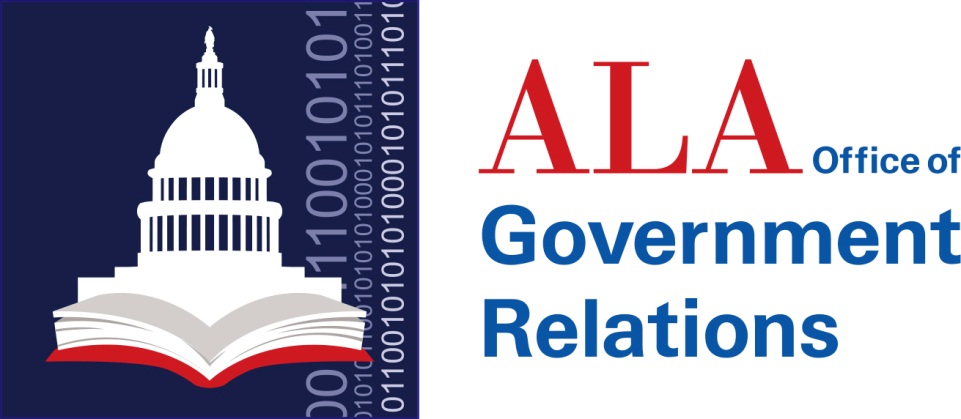 ALA WASHINGTON OFFICE
. . . THE VOICE OF LIBRARIES IN WASHINGTON FOR OVER 70 YEARS
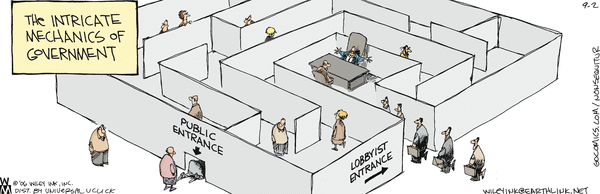 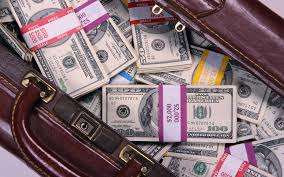 LOGIC . . .
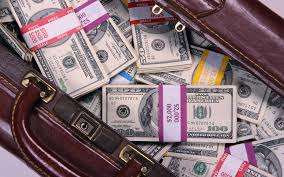 LOGIC . . .
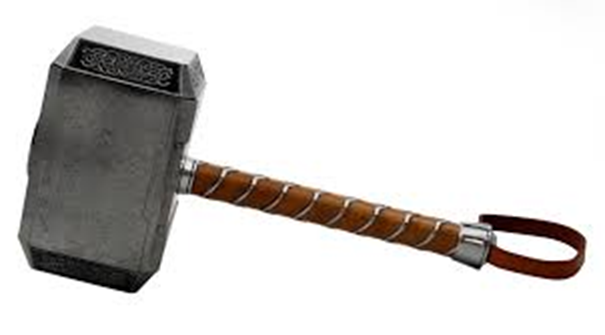 . . . PERSUASION
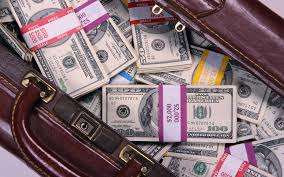 LOGIC . . .
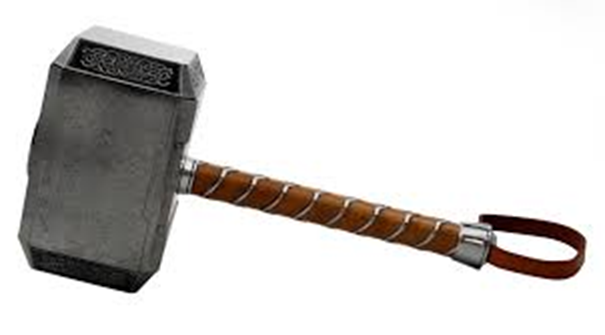 . . . PERSUASION
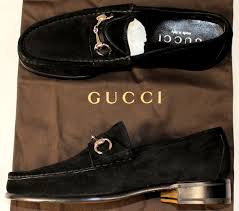 SPECIAL EQUIPMENT . . .
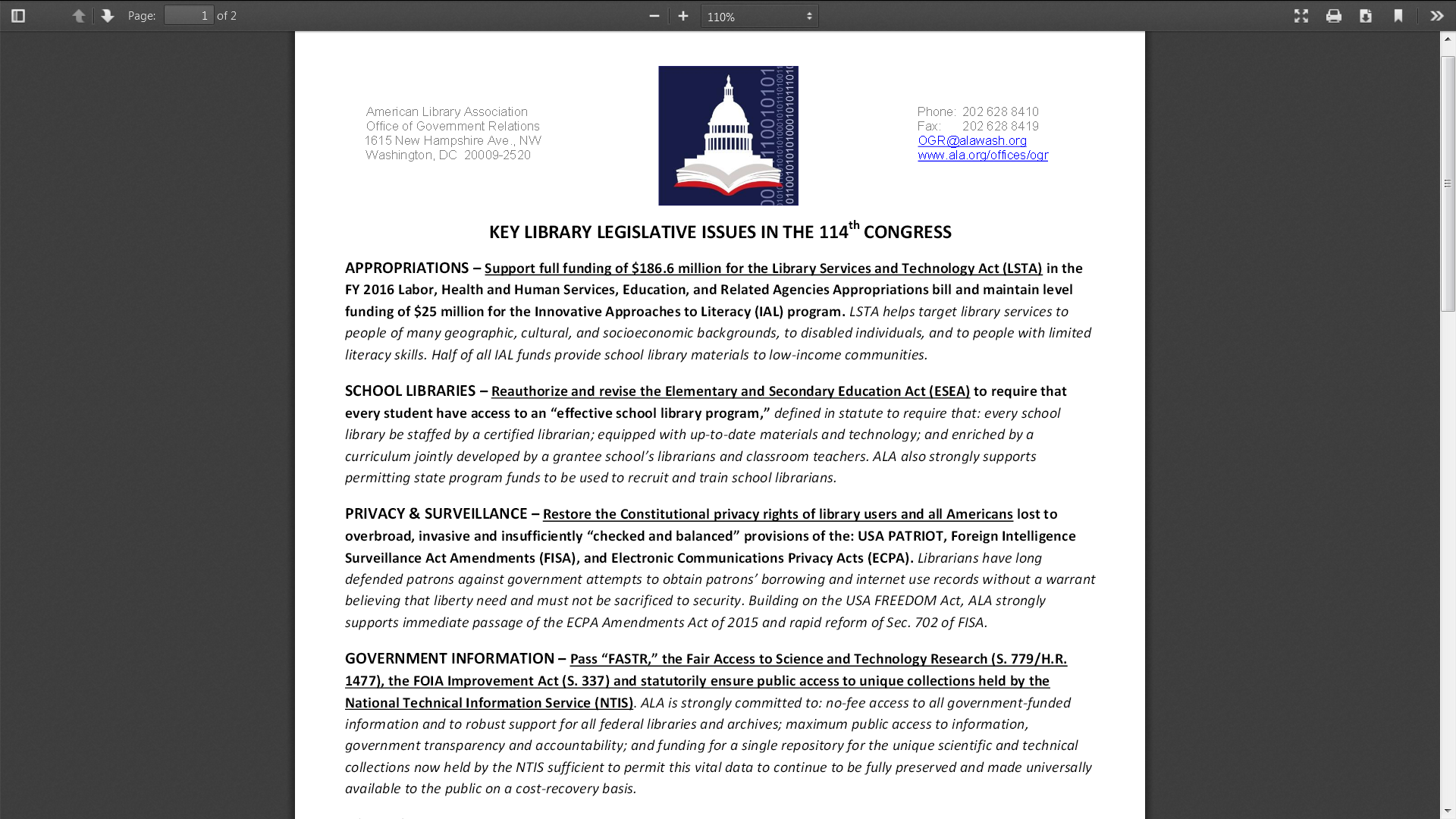 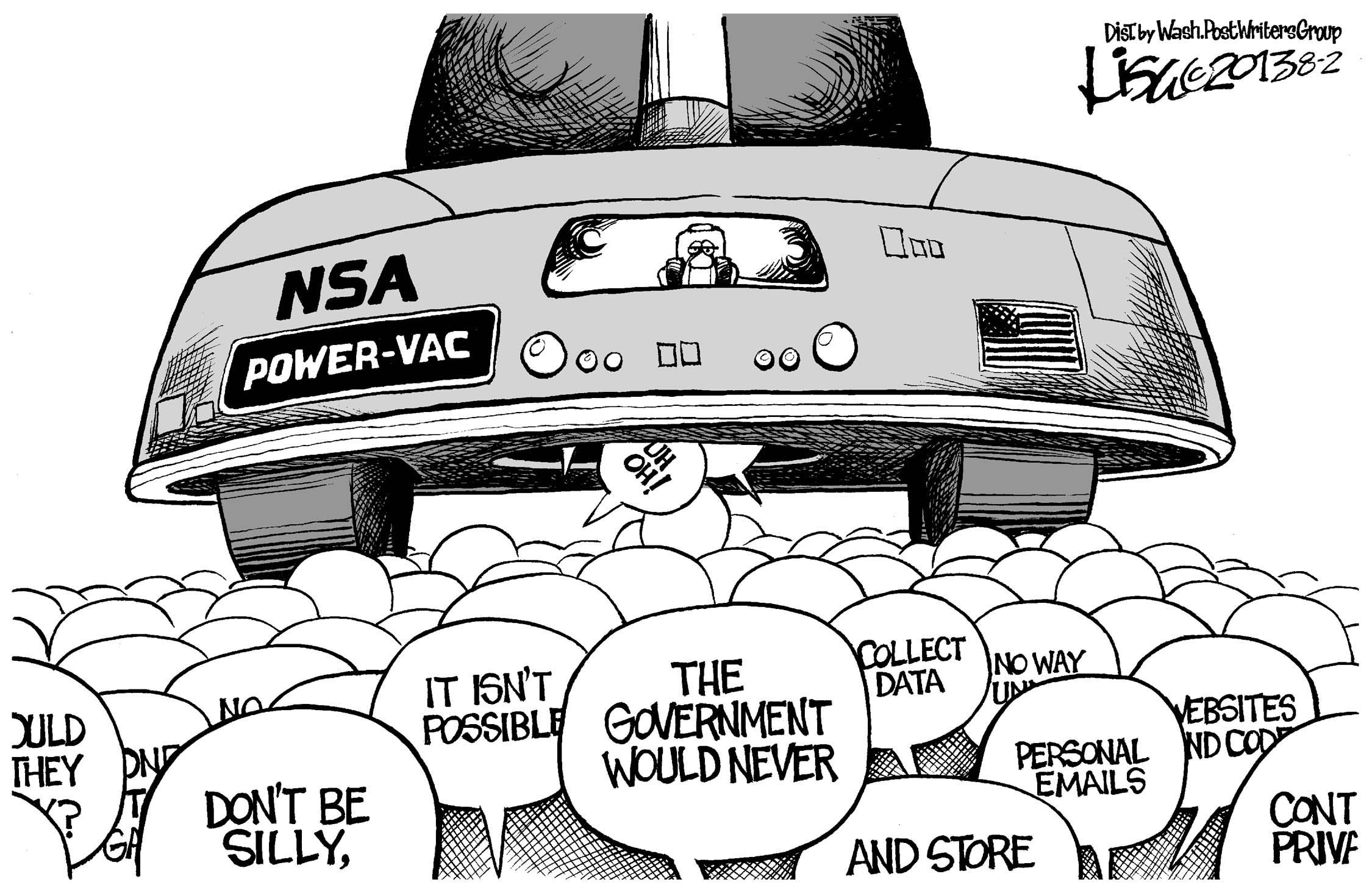 PRIVACY & SURVEILLANCE
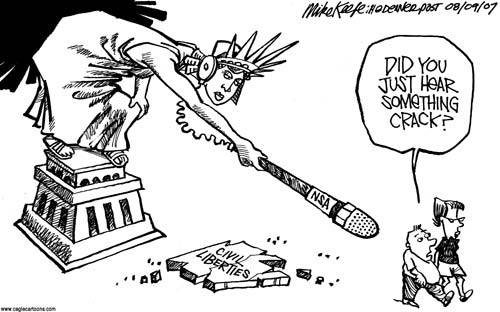 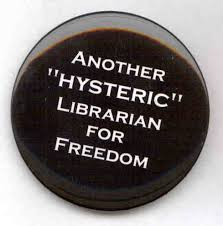 After being dogged by librarians and other protesters during a cross-country tour to boost support for the Patriot Act, Mr. Ashcroft last month accused librarians of being "duped" by liberals, and for two days running accused them of "hysteria." 
Wall Street Journal  
October 28, 2003
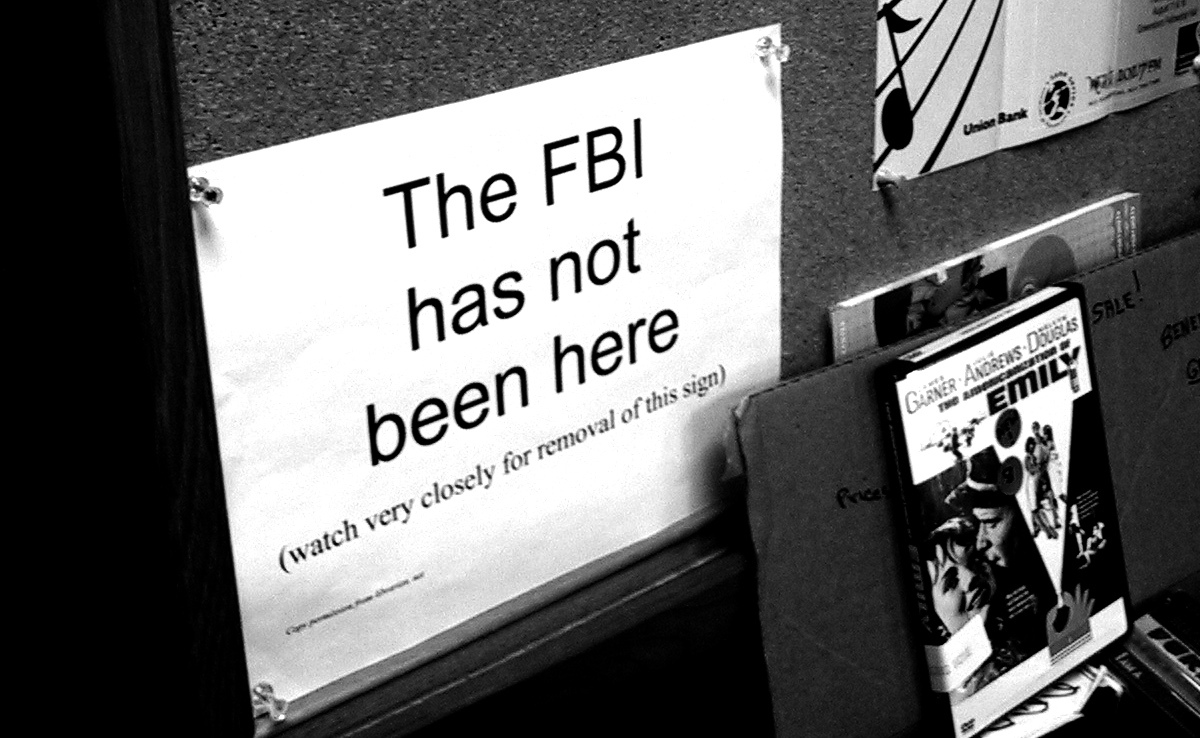 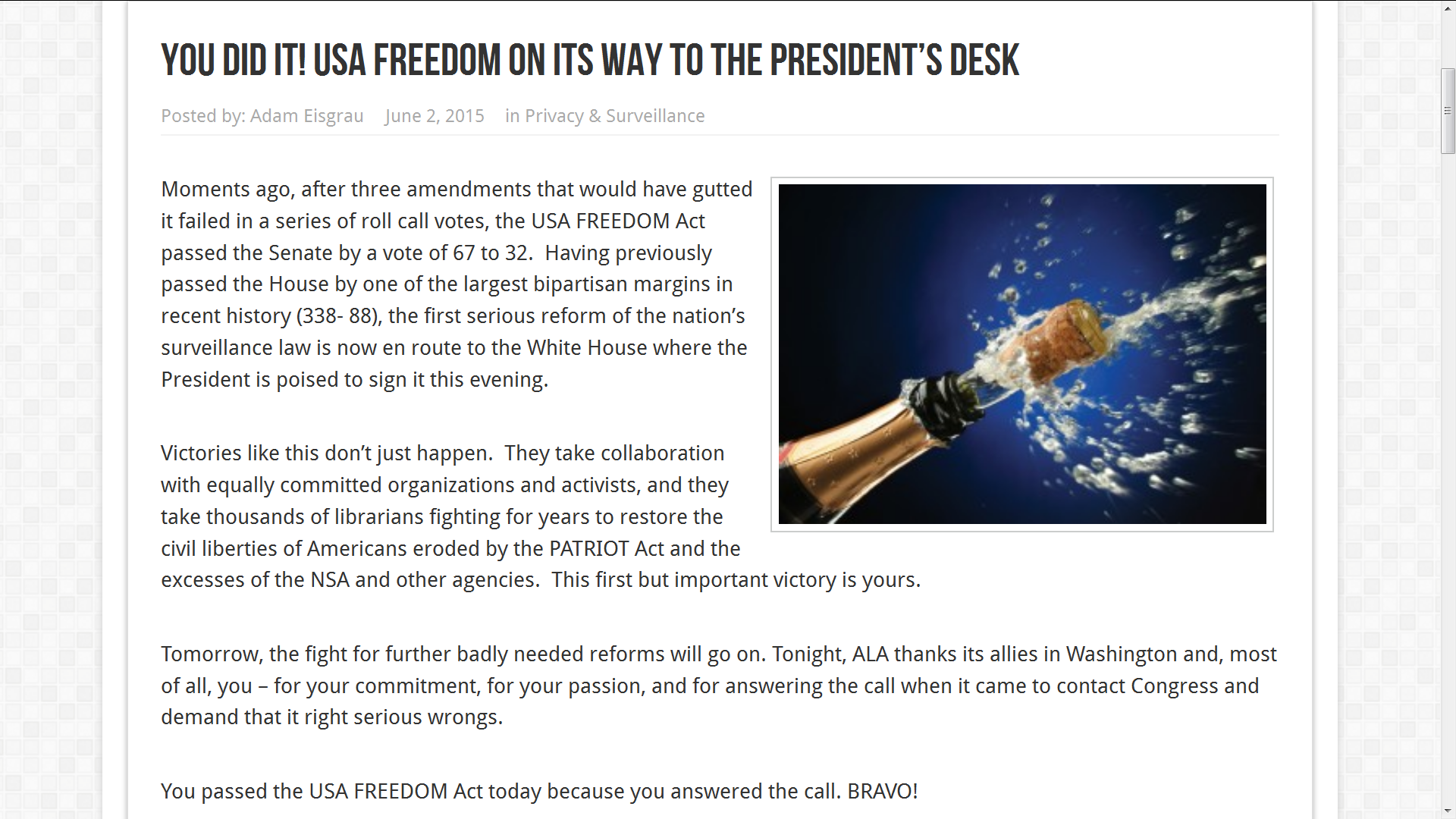 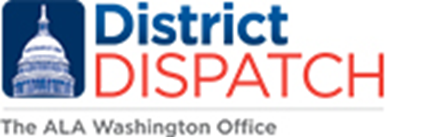 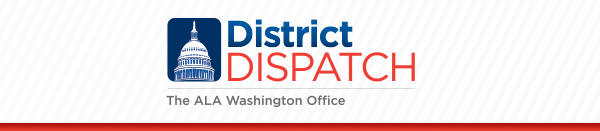 ECPA overhaul way “Oprah”-due
September 15, 2015
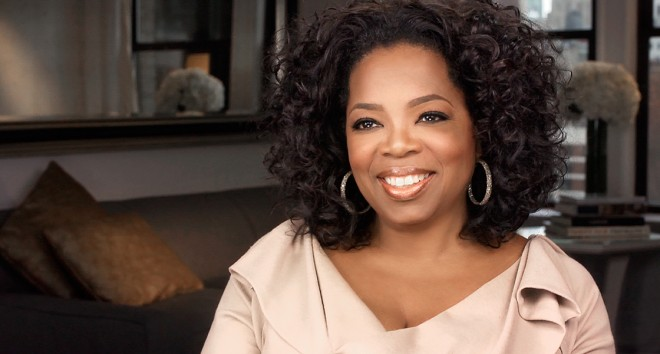 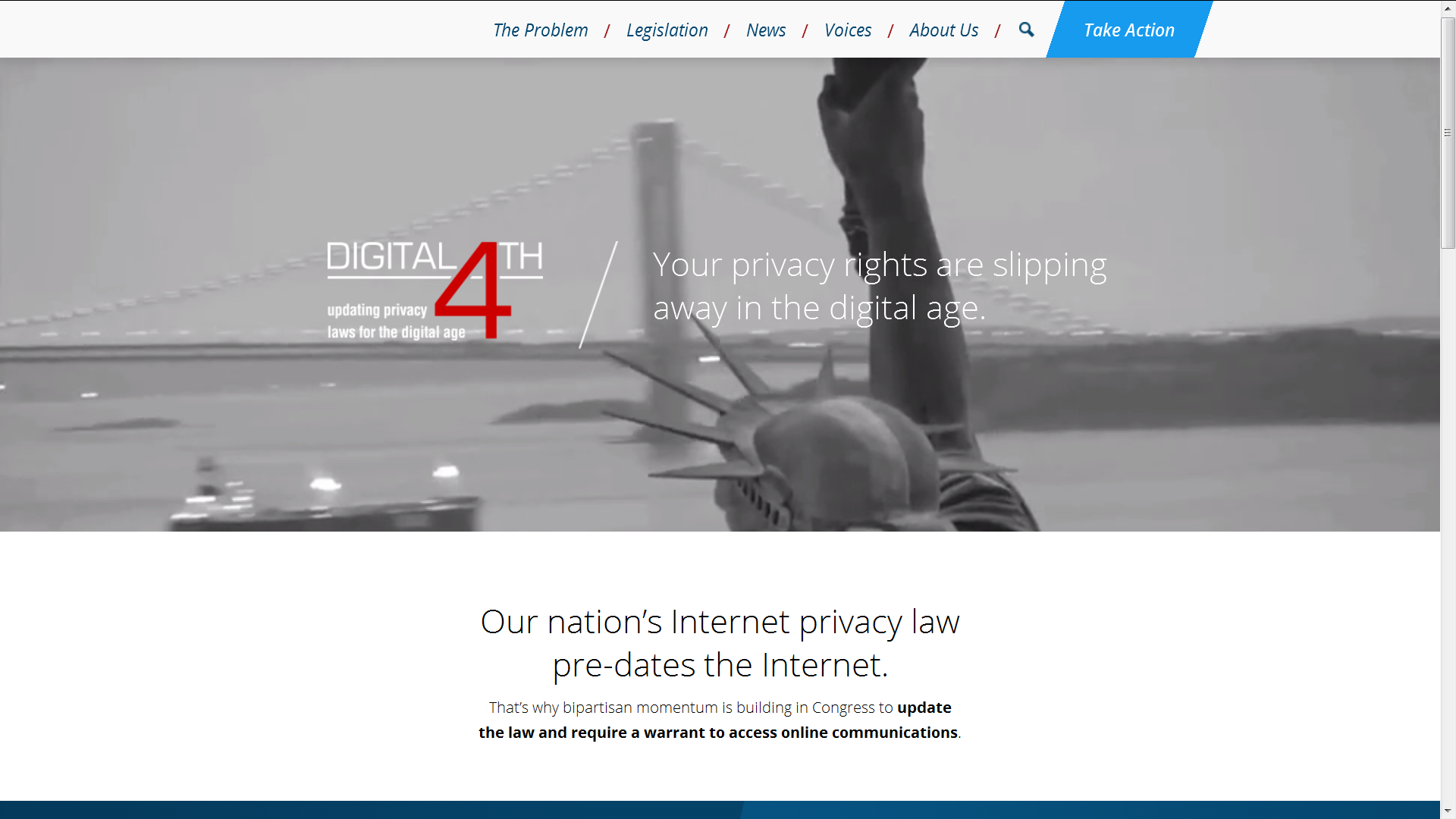 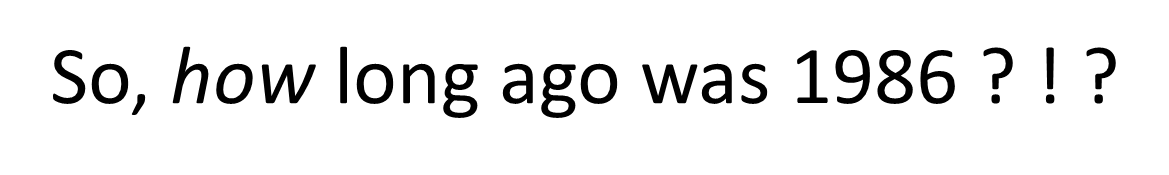 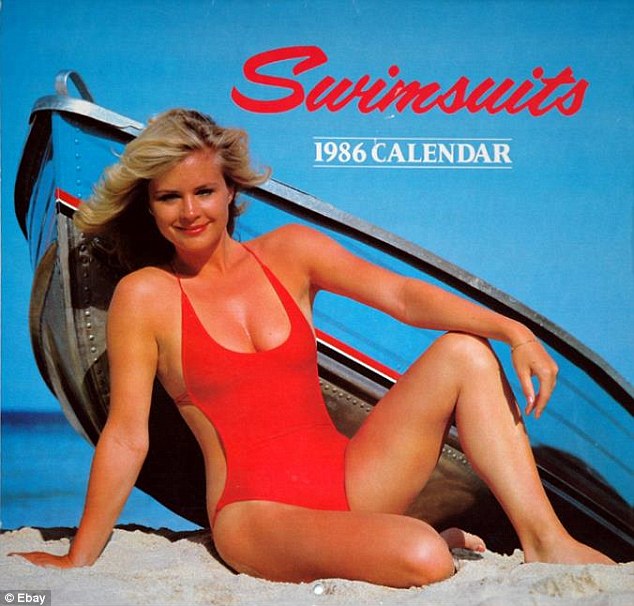 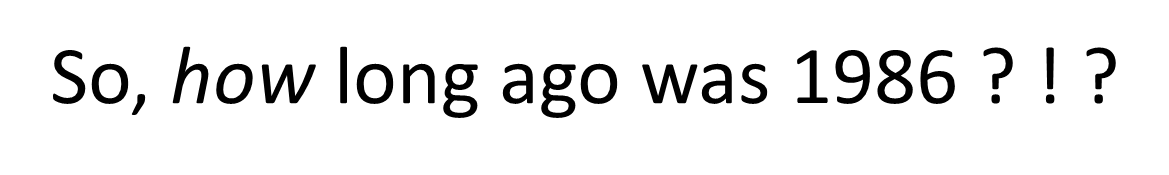 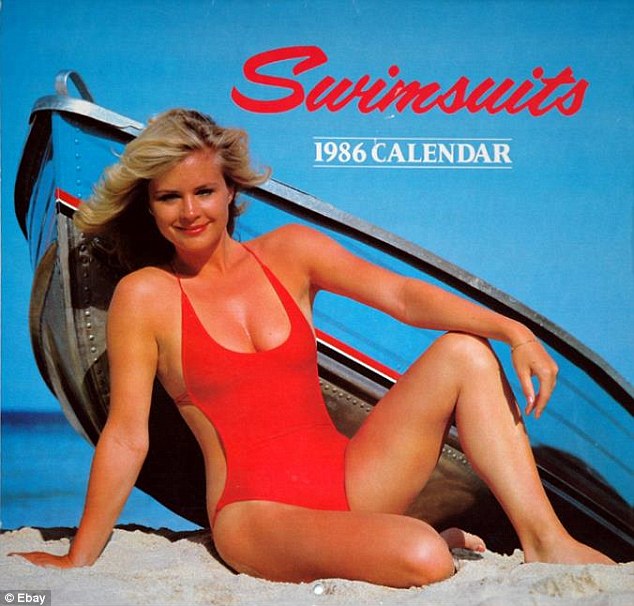 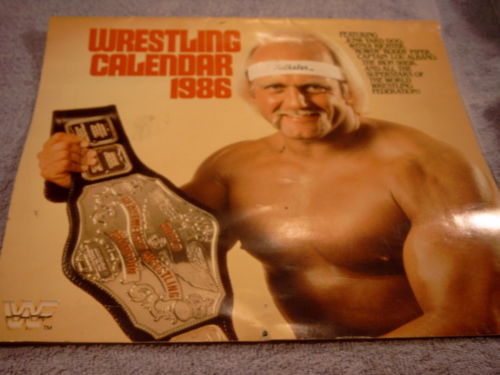 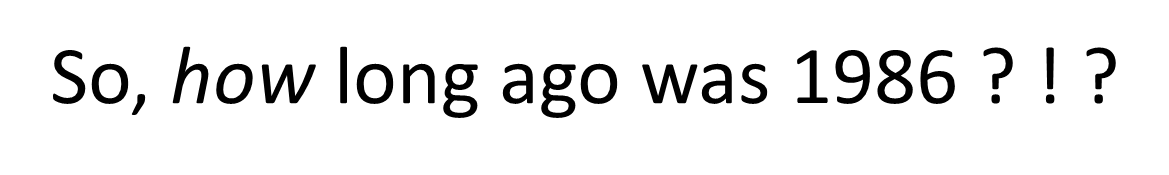 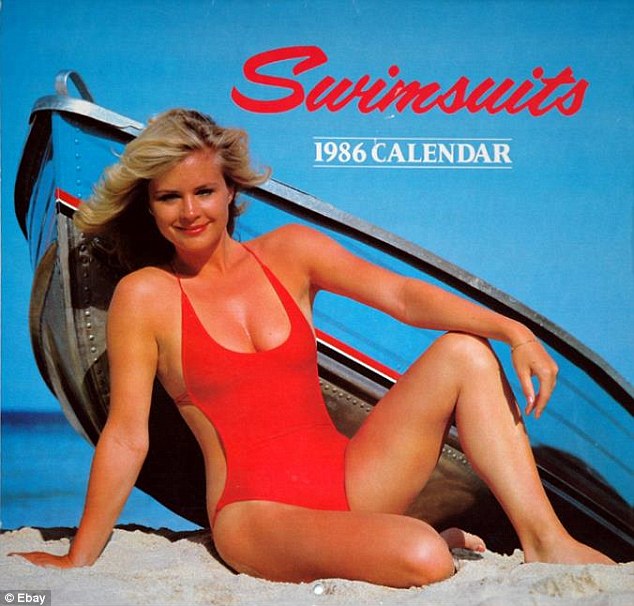 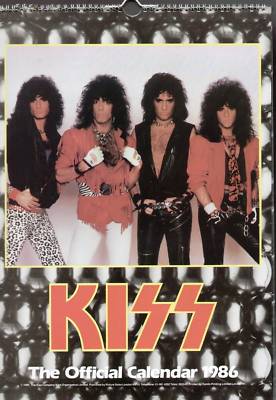 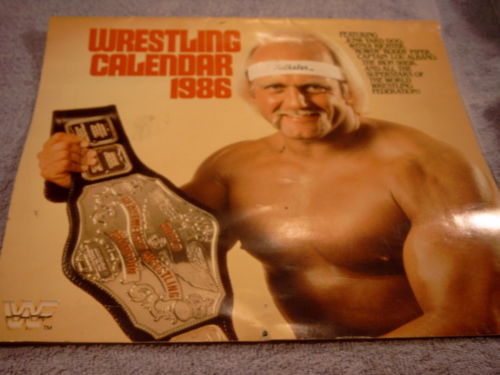 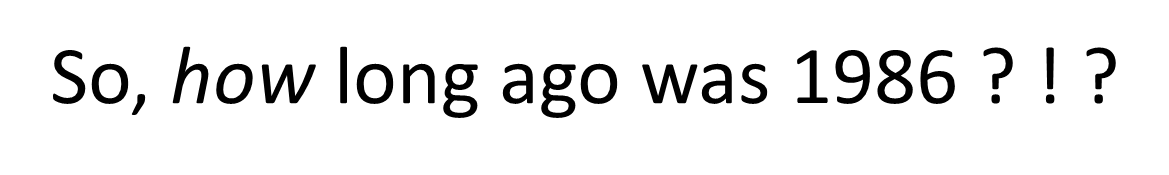 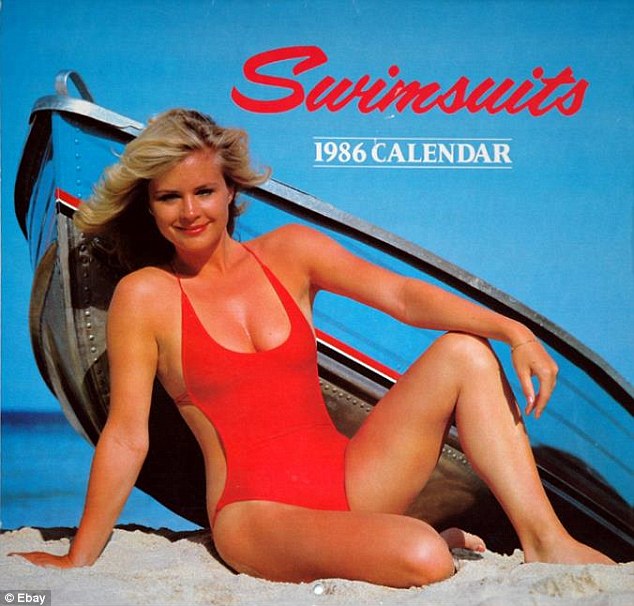 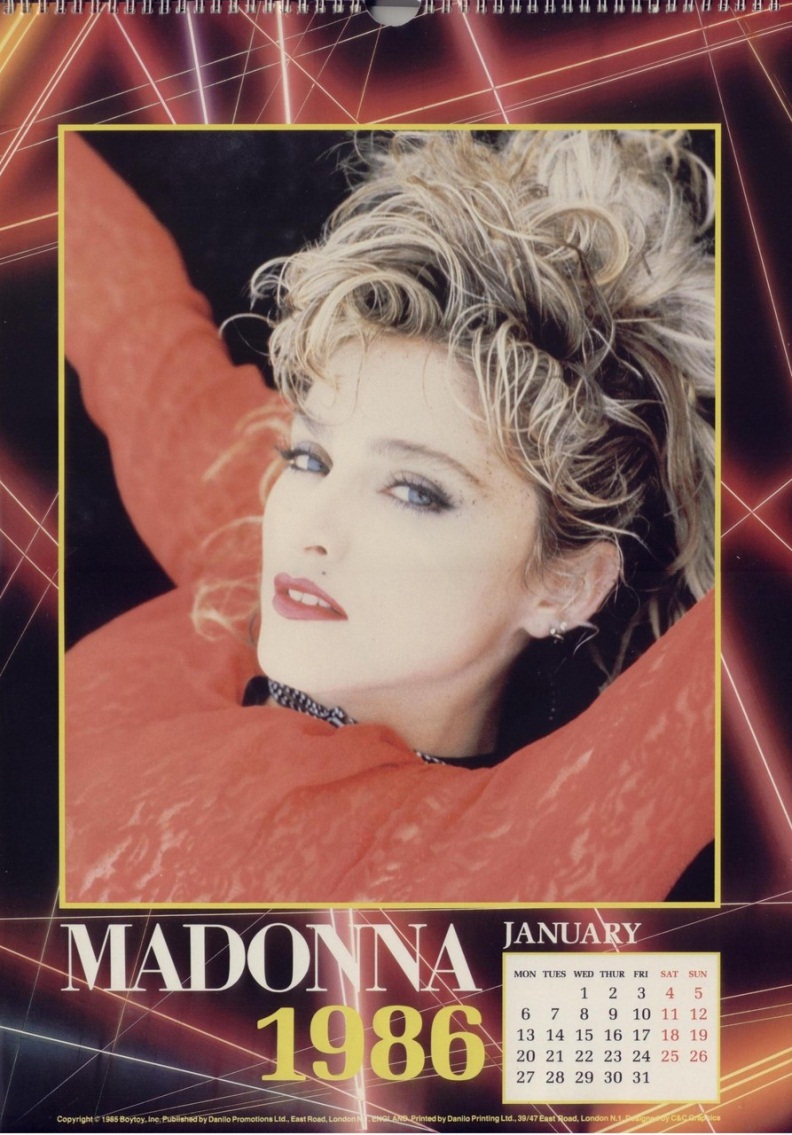 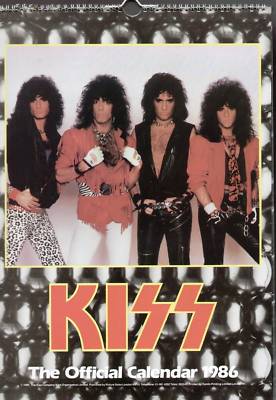 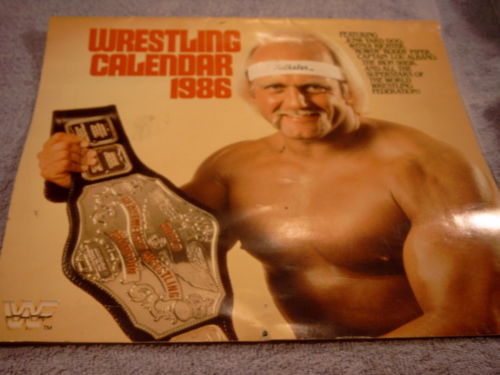 So, how long ago was 1986 ? ! ?
So, how long ago was 1986 ? ! ?
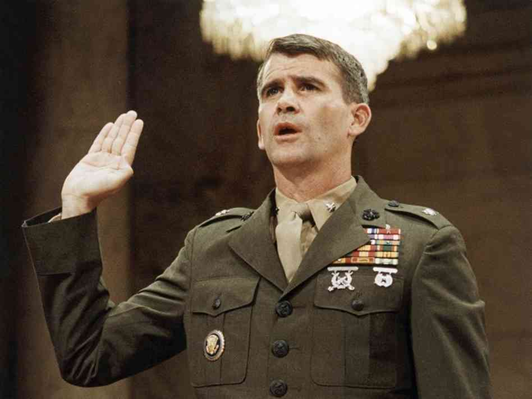 So, how long ago was 1986 ? ! ?
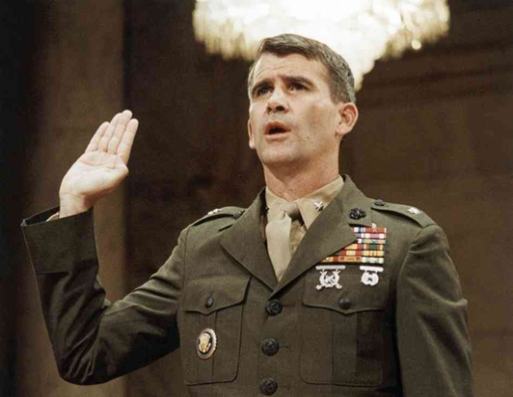 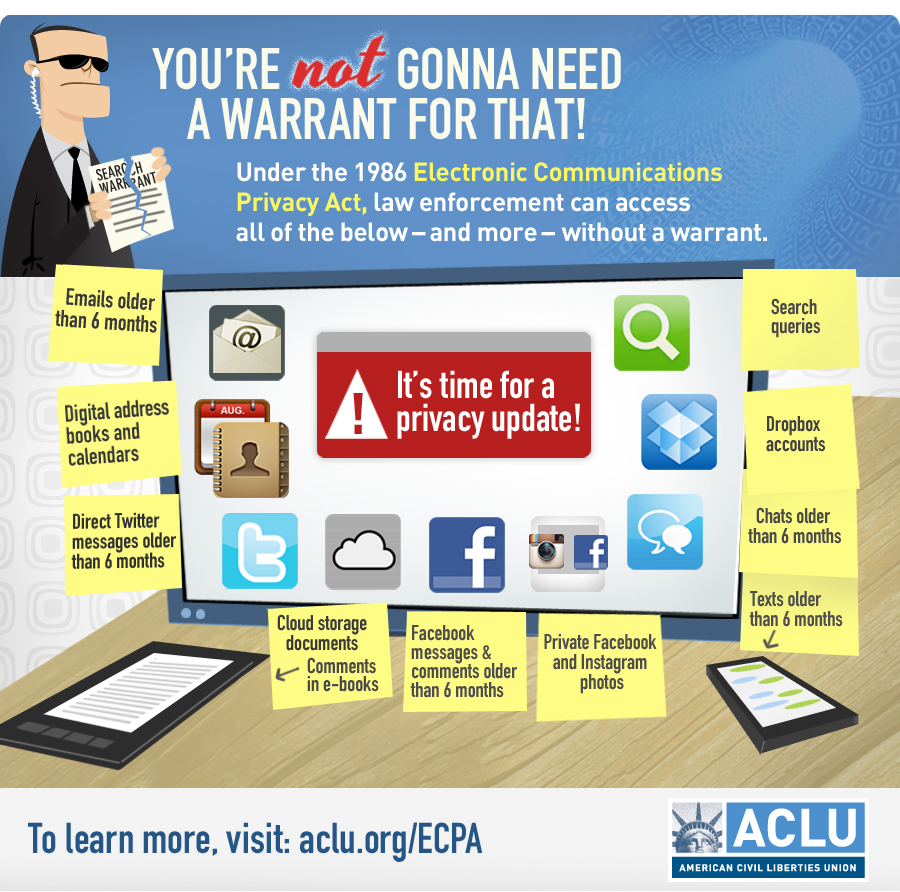 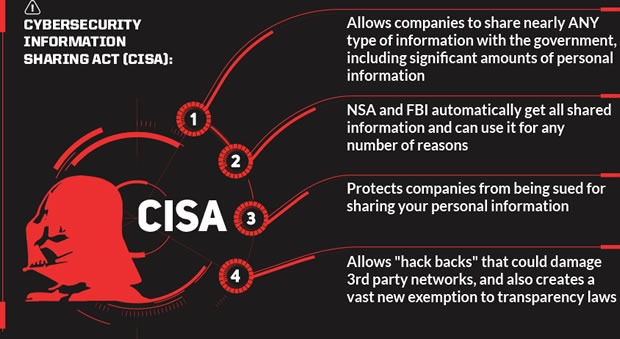 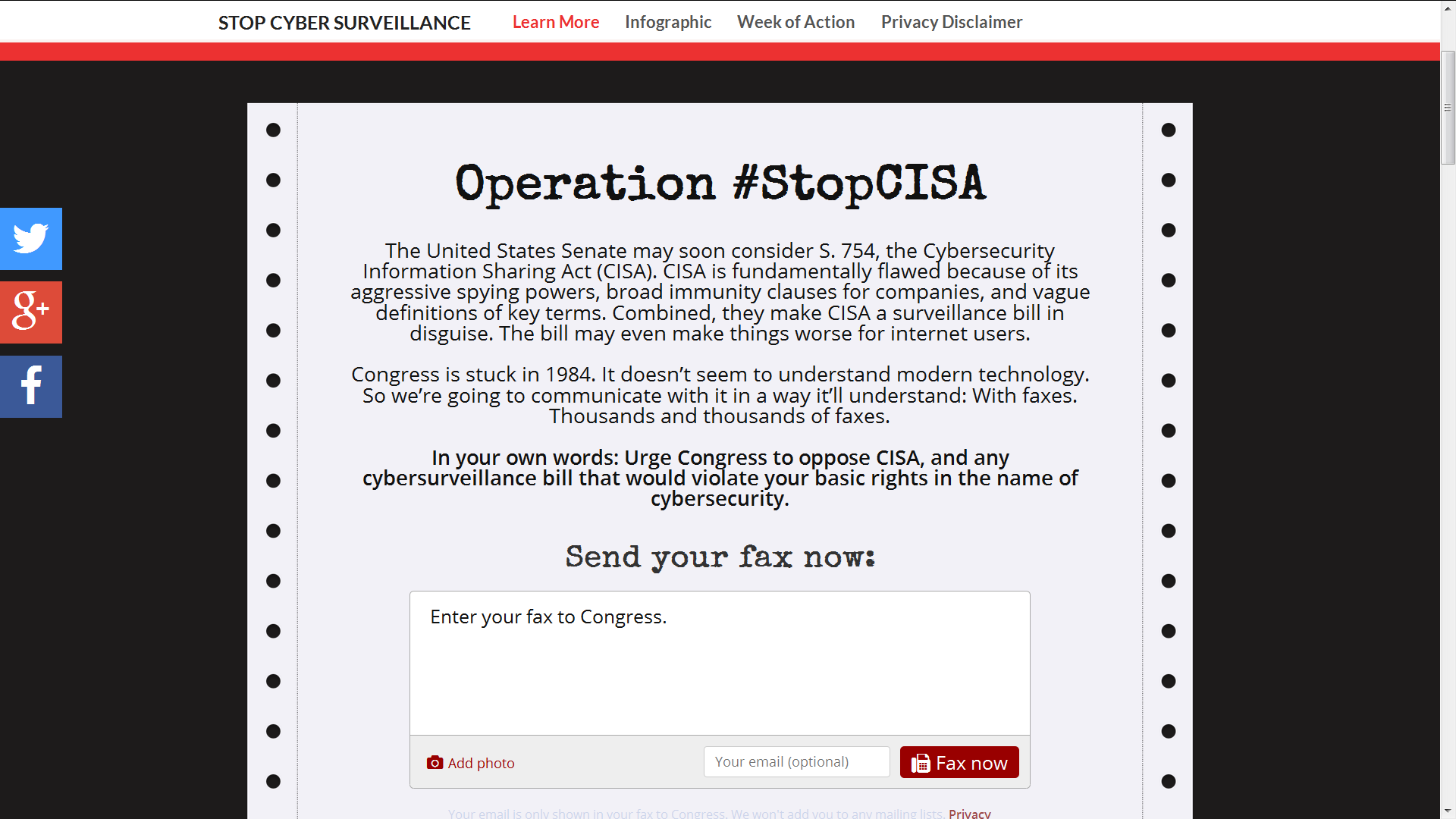 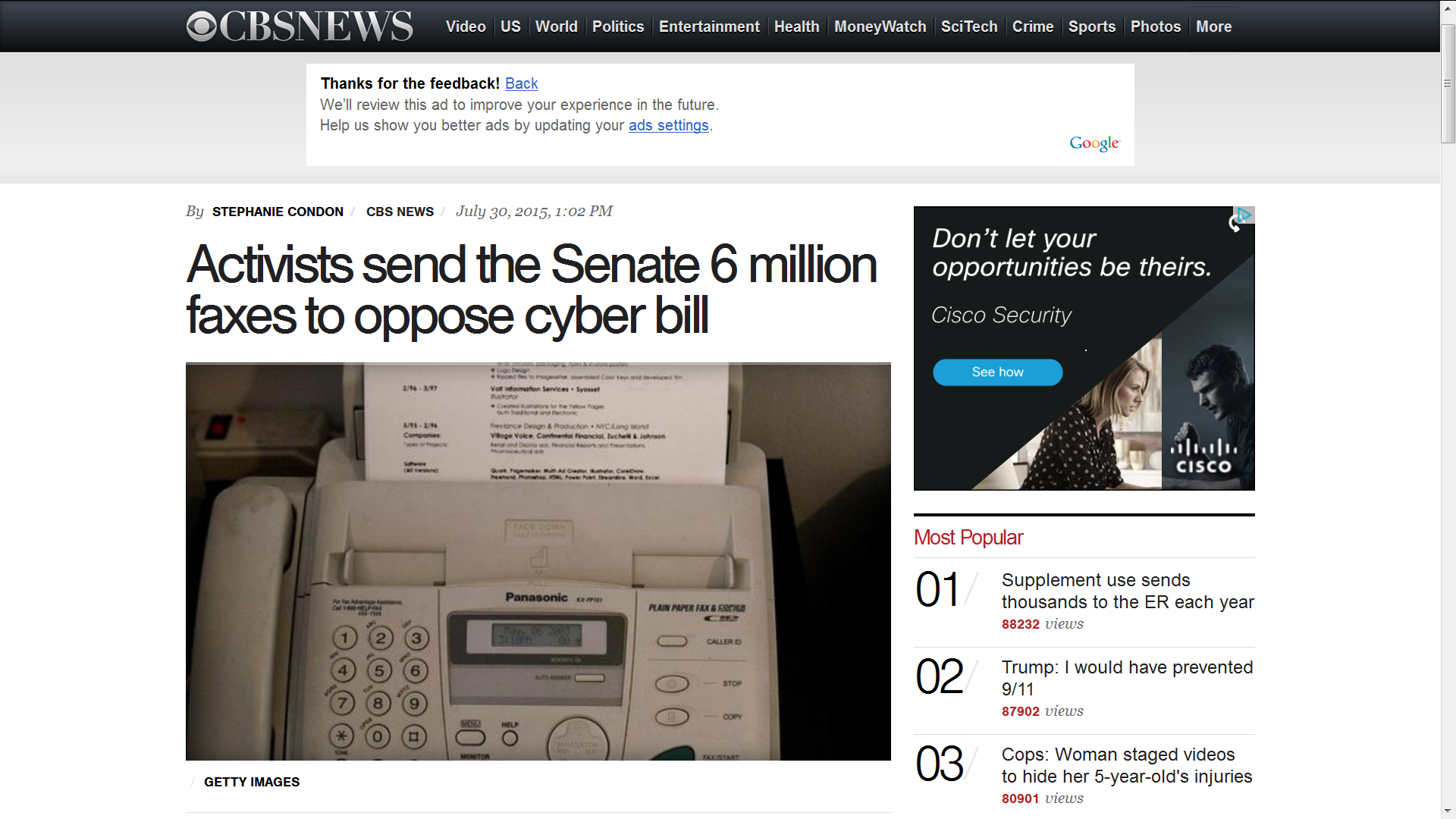 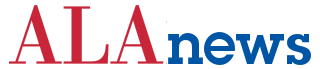 ALA president urges senators to join 
Wyden, Paul and Sanders in opposing CISA
“When librarians oppose a bill with ‘information sharing’ in its name you can be sure that the bill is decidedly more than advertised. In fact, as Sens. Wyden, Paul and Sanders have courageously pointed out in opposition to it, the Cybersecurity Information Sharing Act would dramatically over-share the personal information of tens of millions of Americans who depend upon library computer networks, and could function, as a practical matter, as a new warrantless surveillance tool. ALA calls on all Senators to stand with Mr. Wyden, Mr. Paul and Mr. Sanders in keeping this privacy-hostile bill from the Senate floor until it is critically reformed.”
ALA President Sari Feldman
October 14, 2015
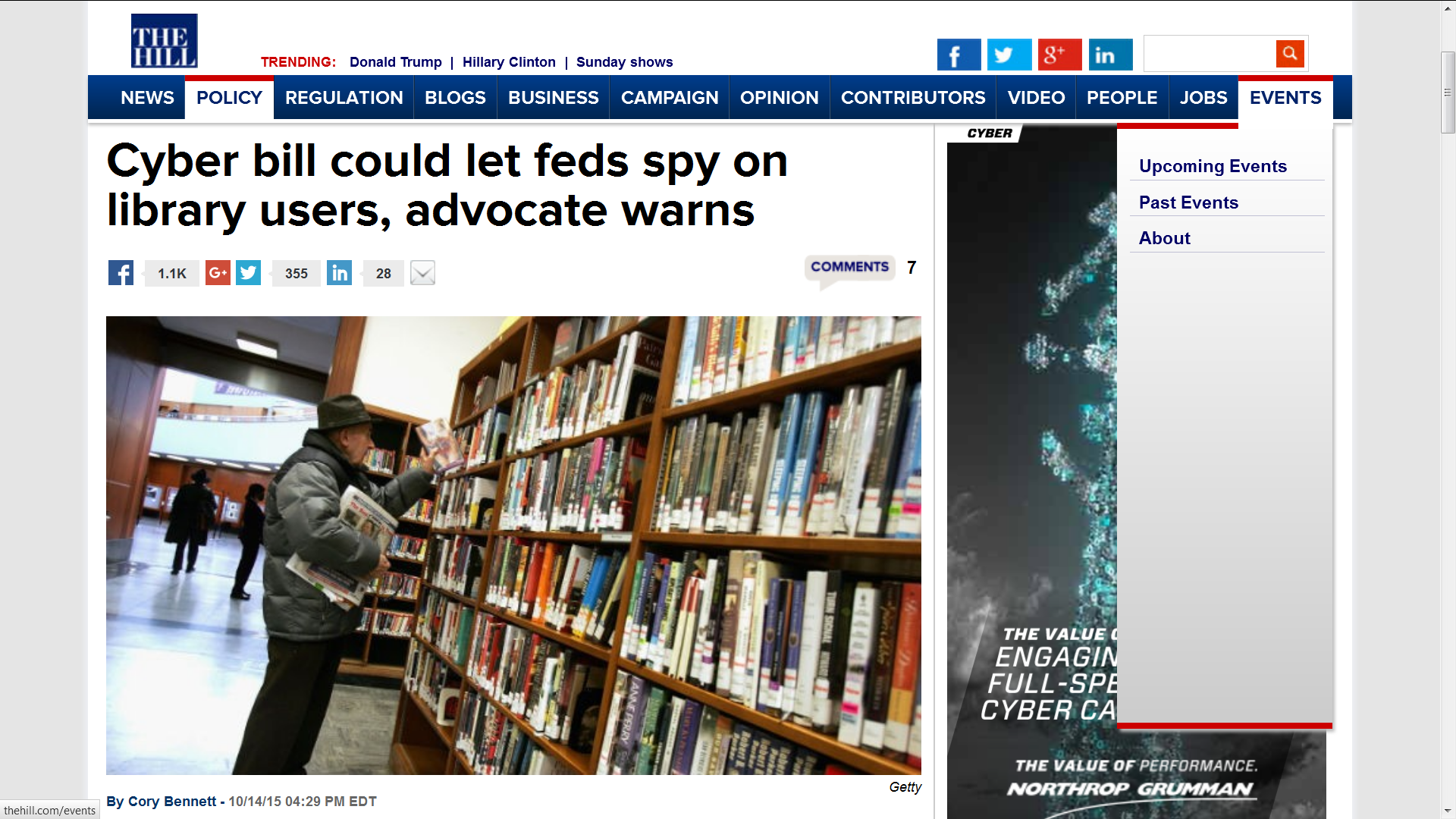 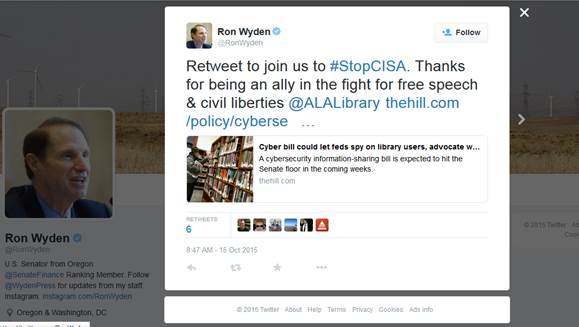 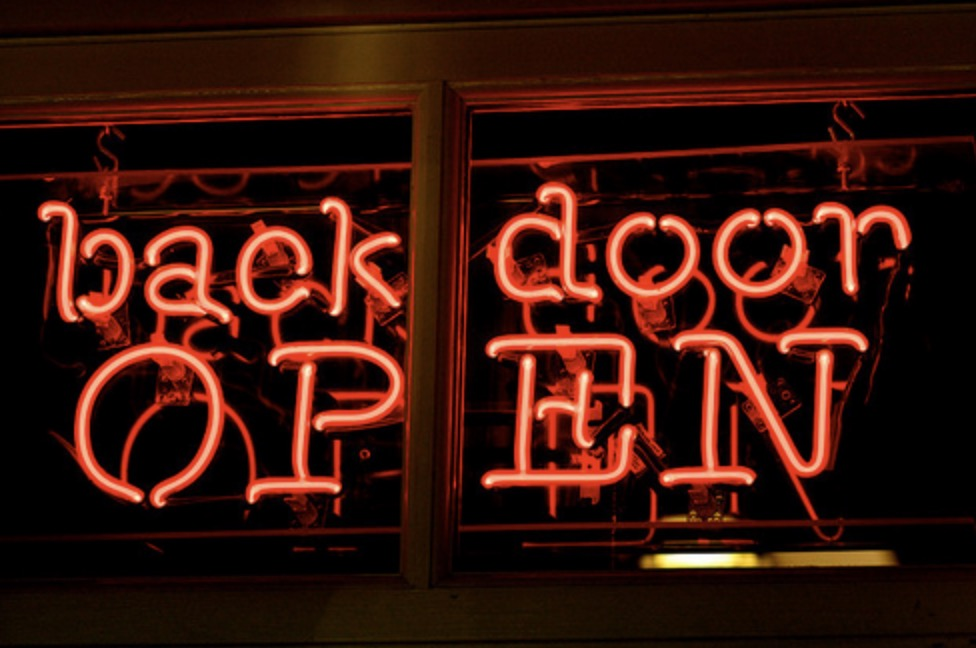 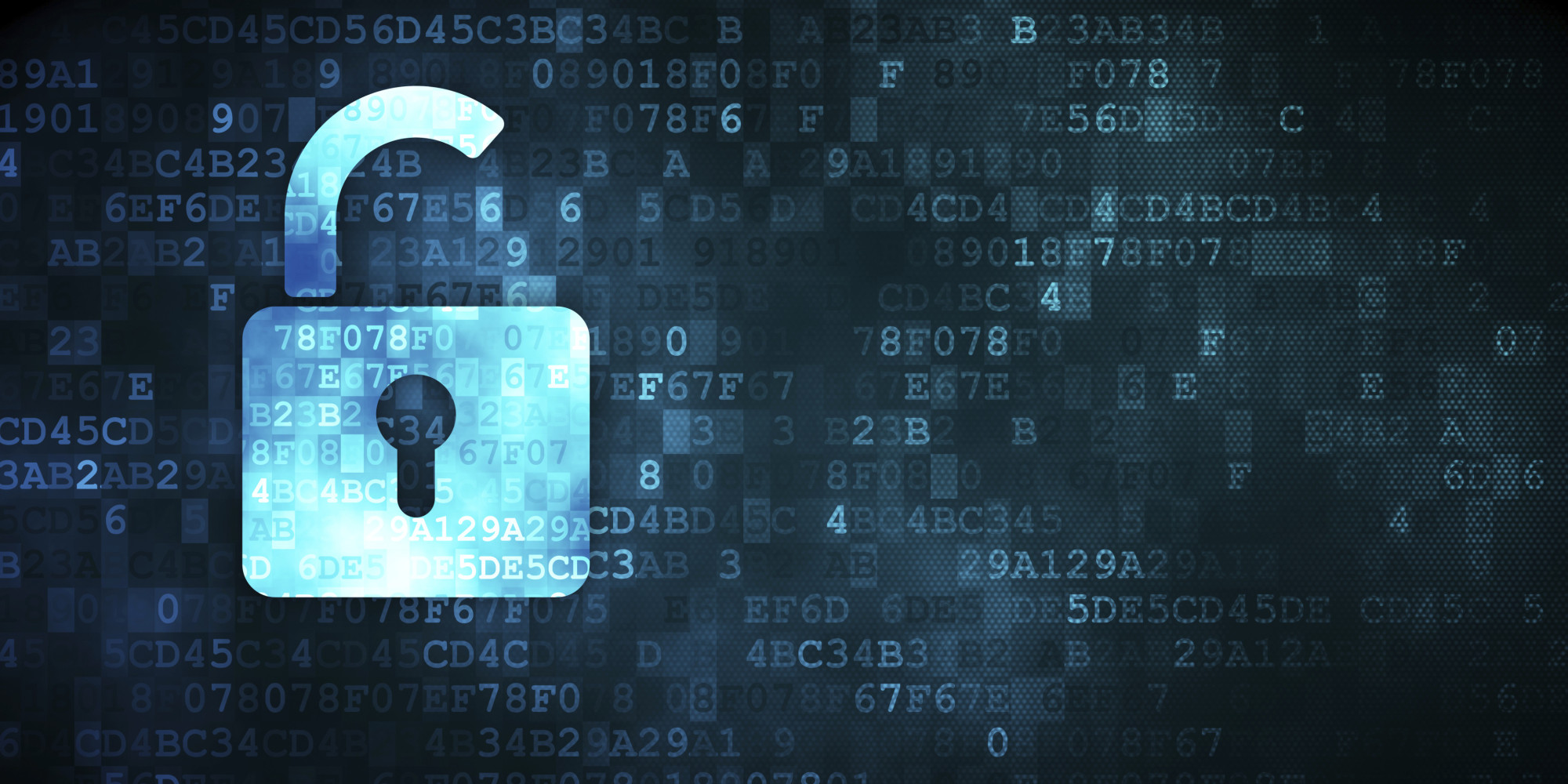 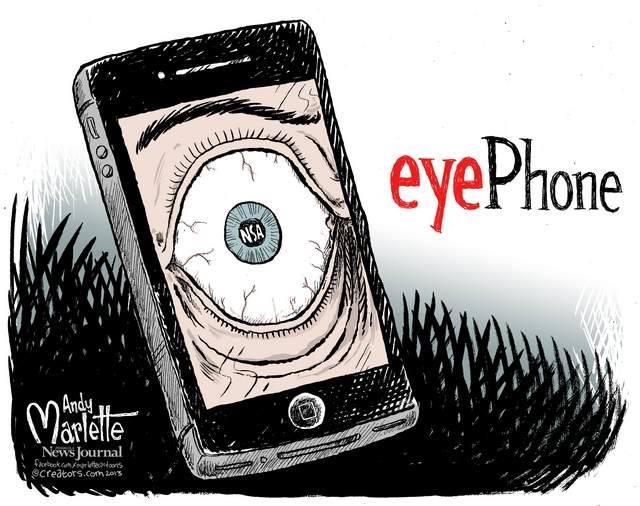 SAVECRYPTO.ORG
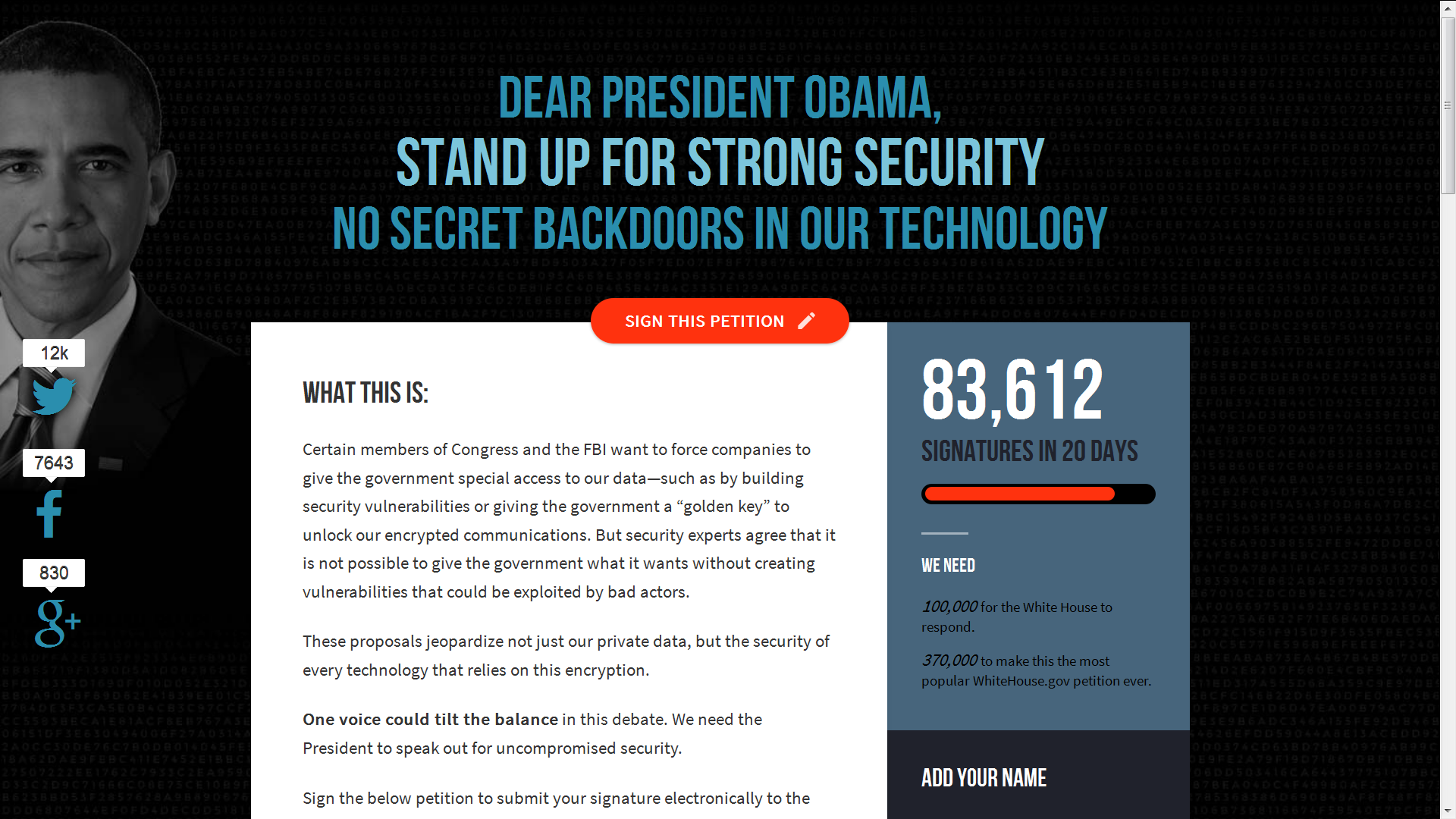 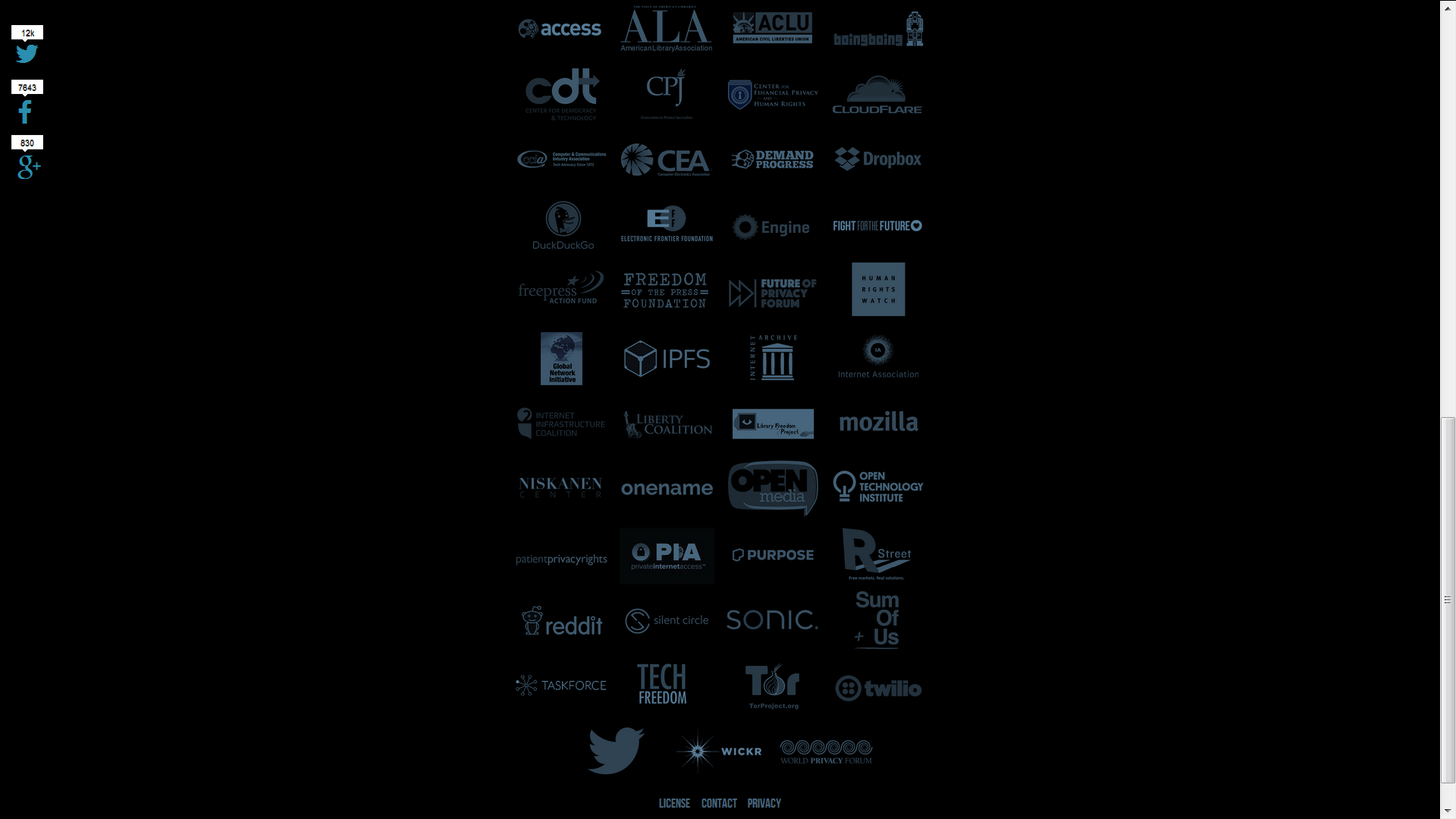 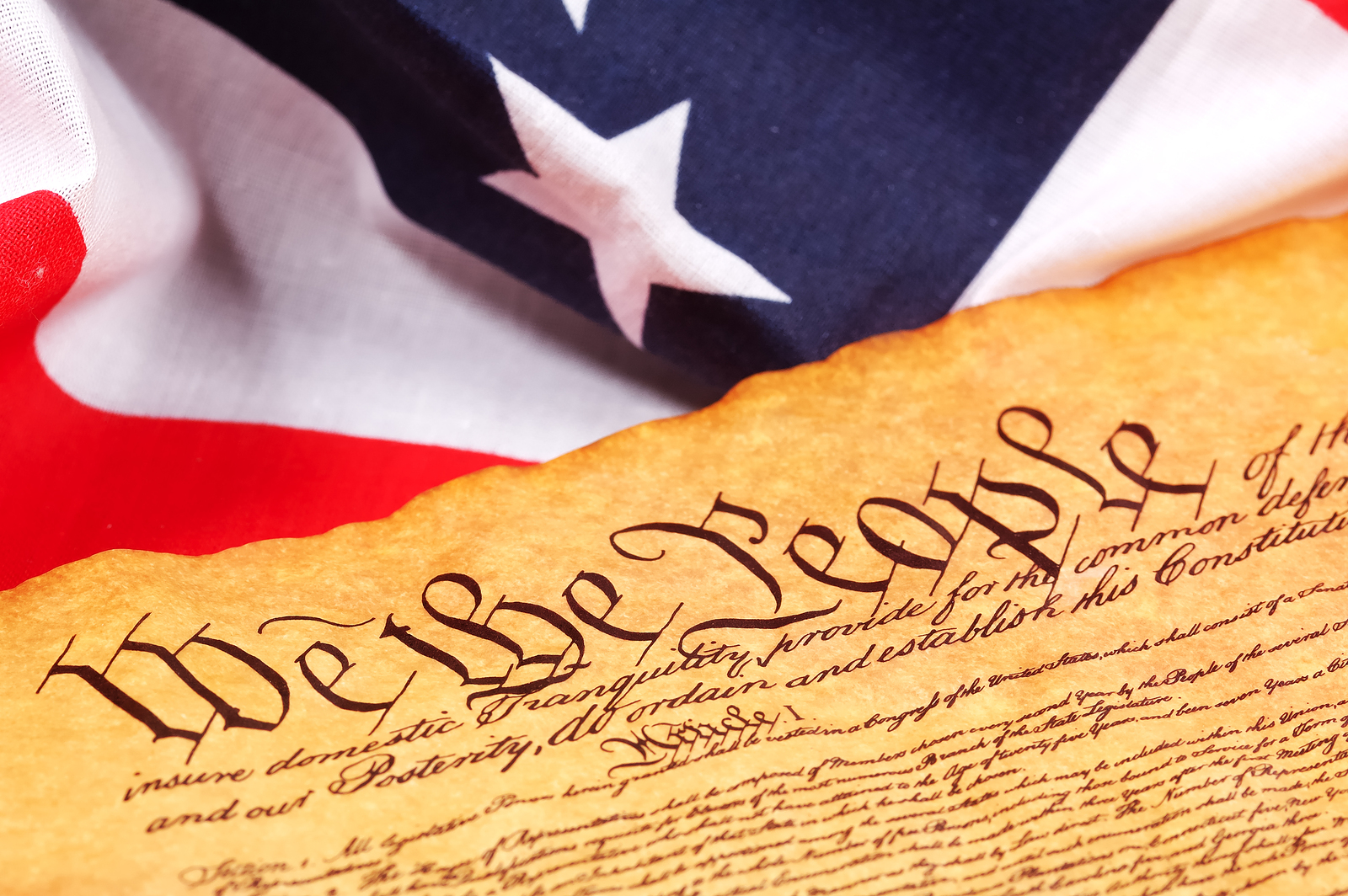 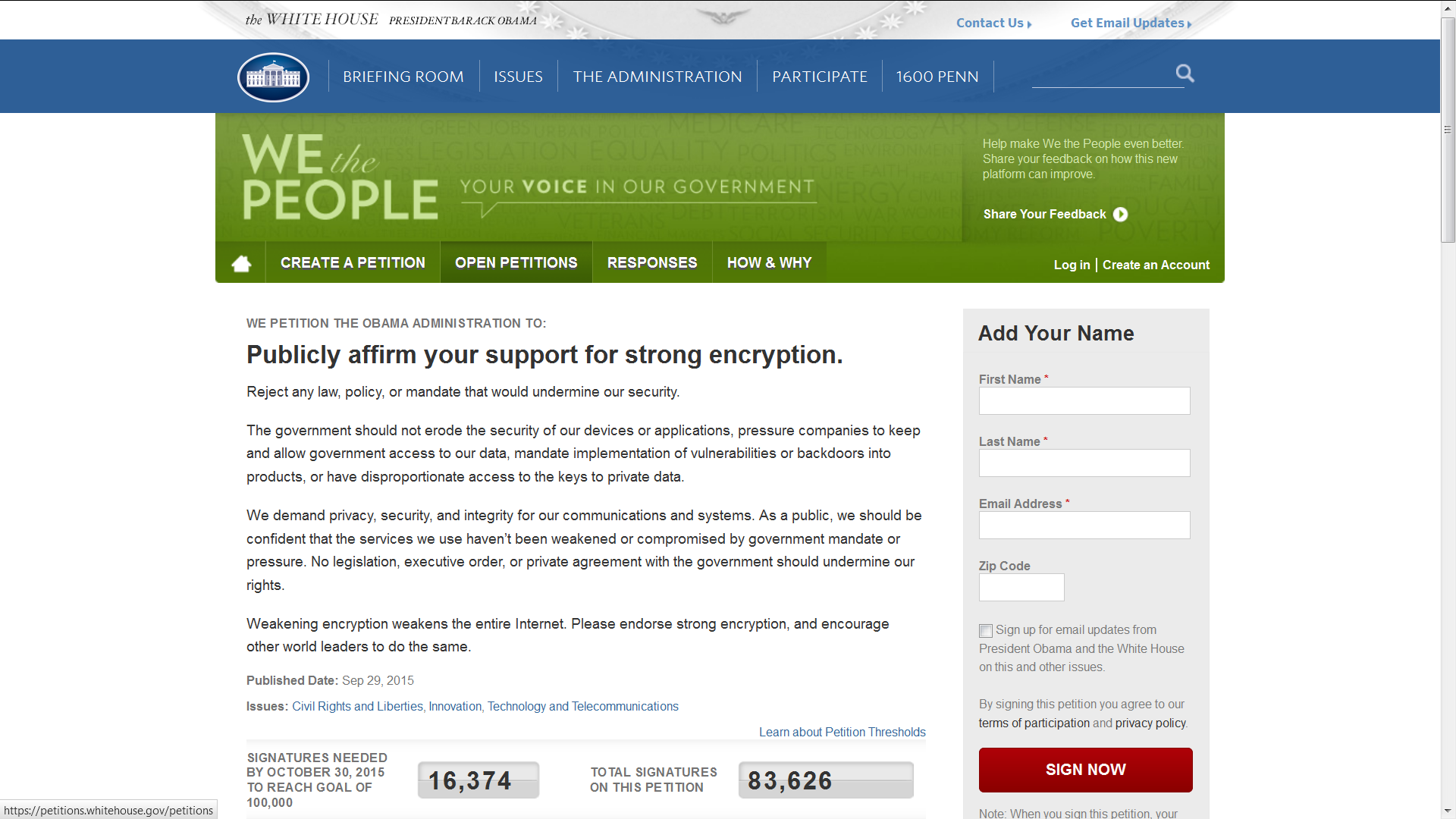 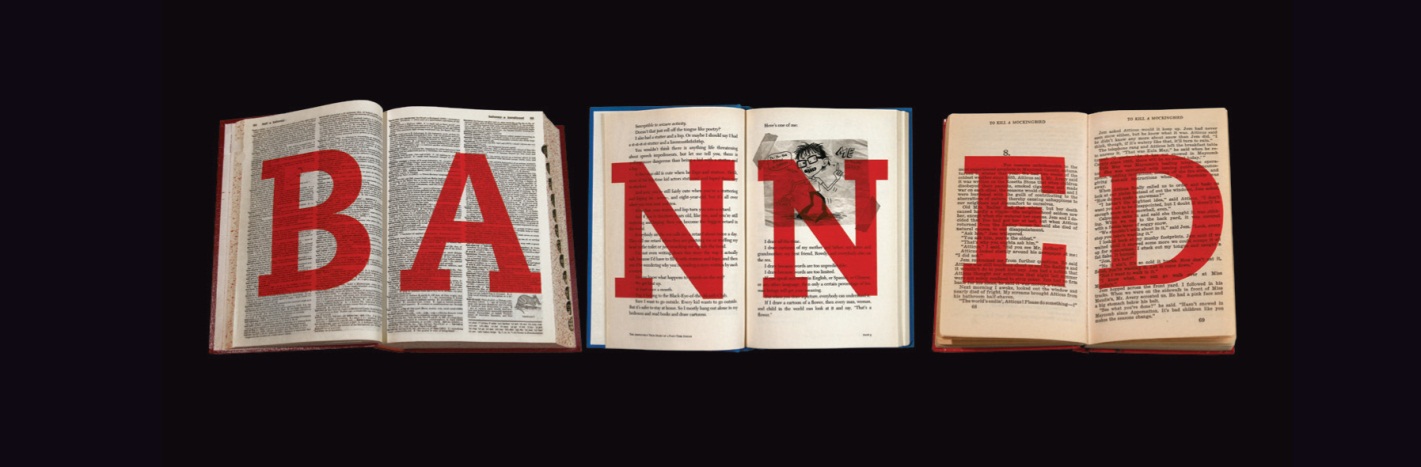 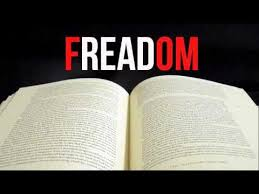 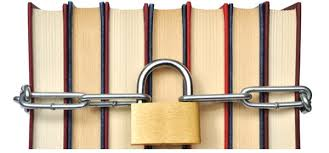 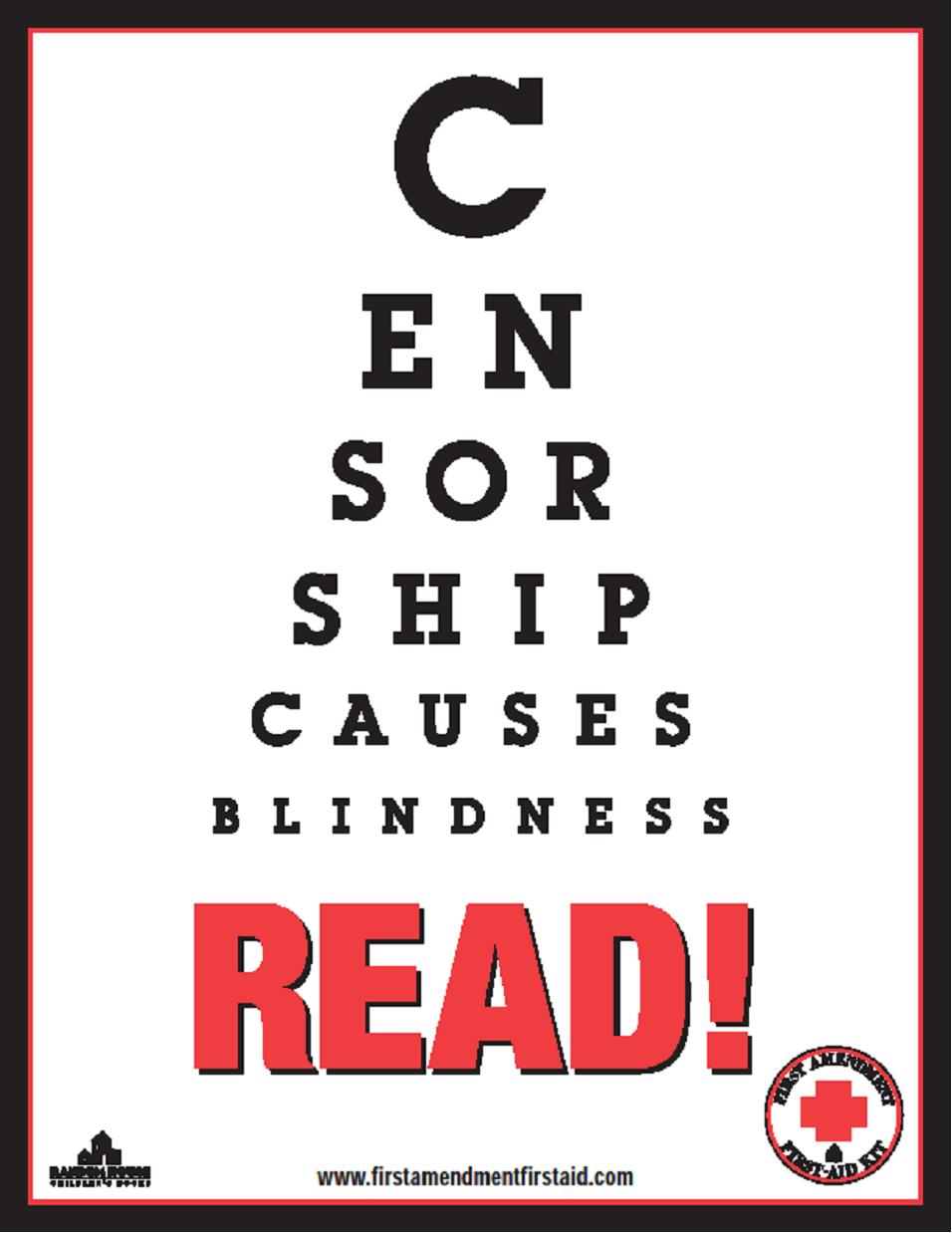 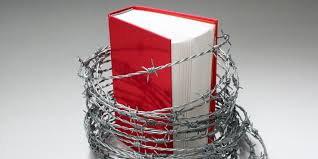 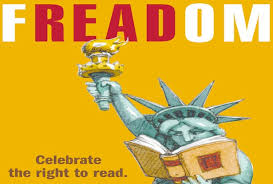 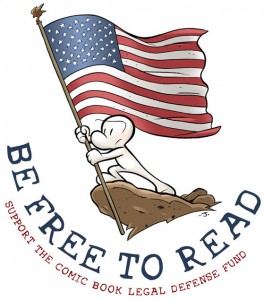 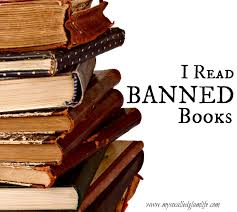 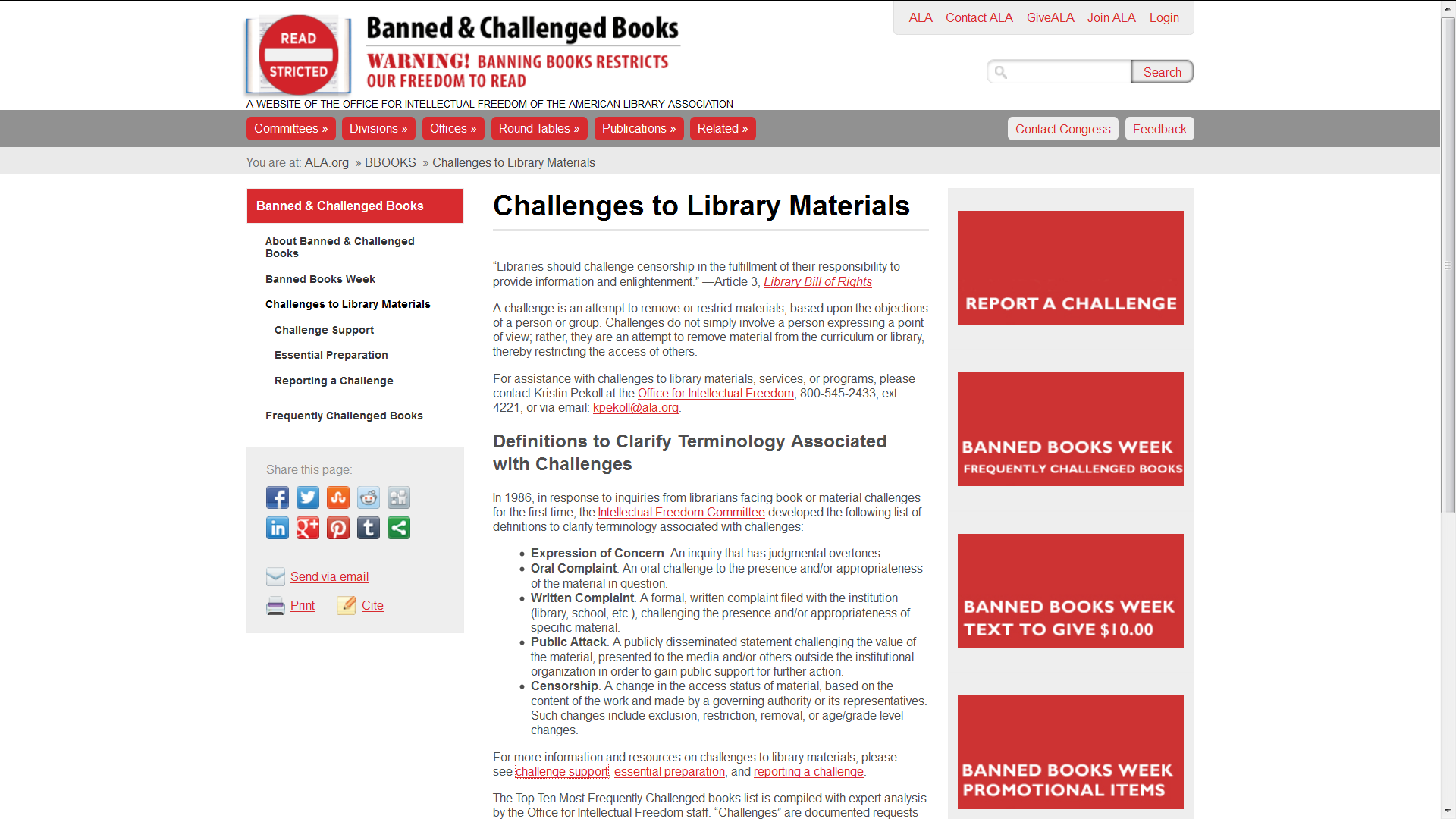 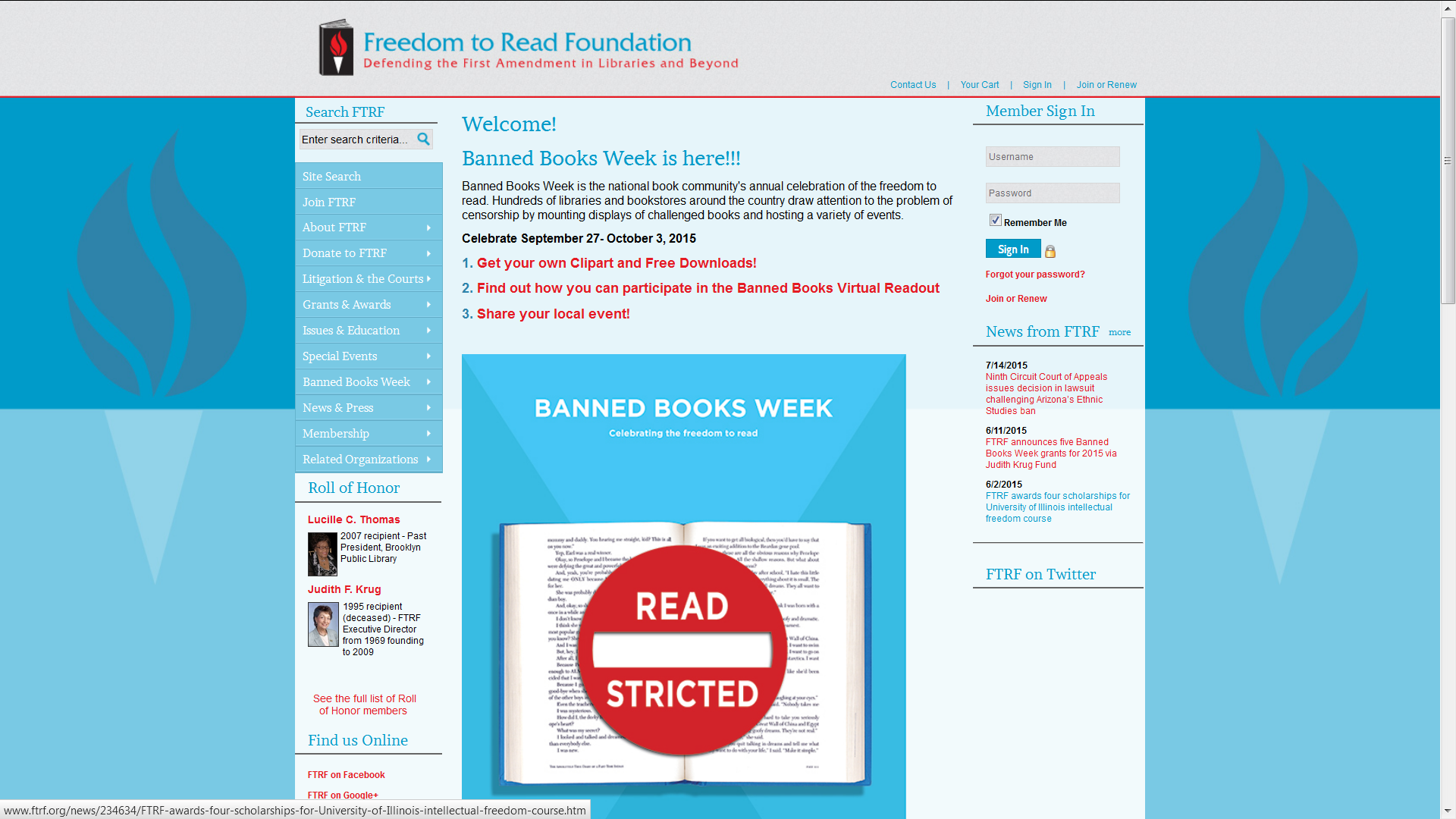 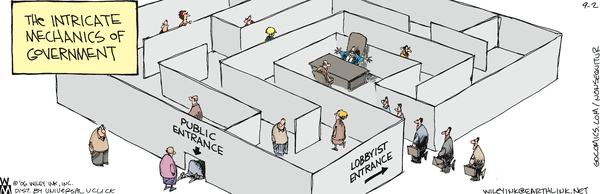 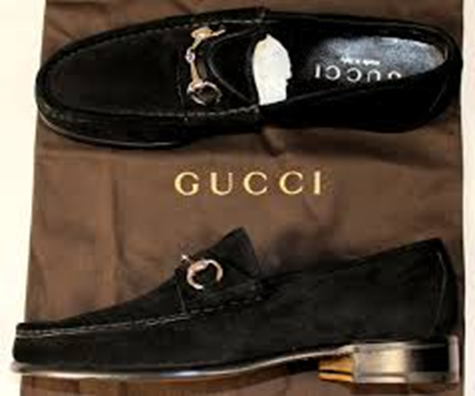 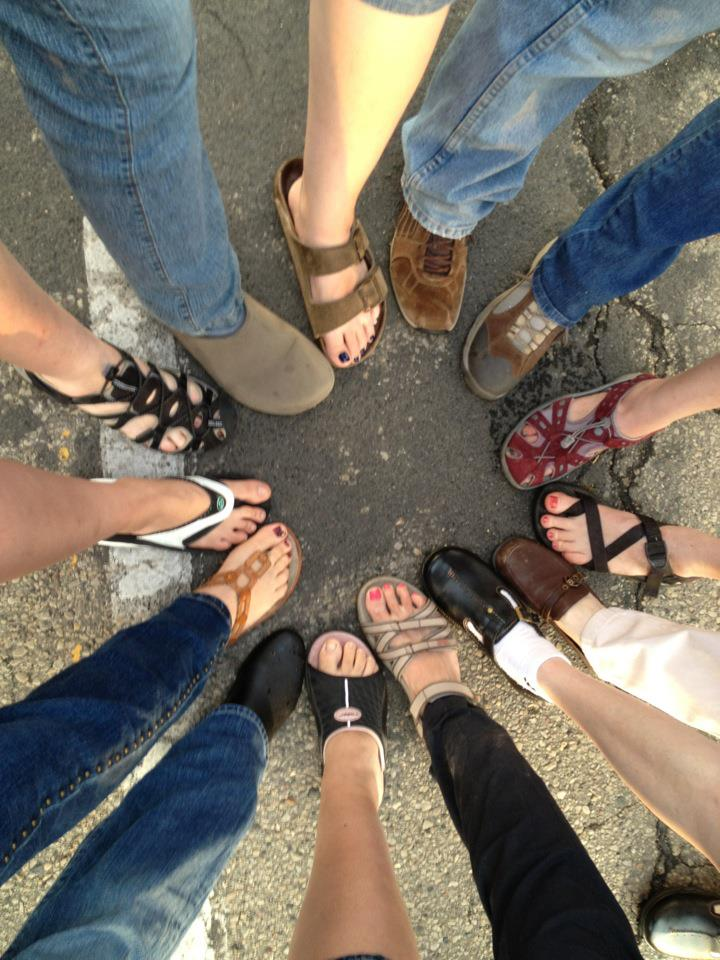 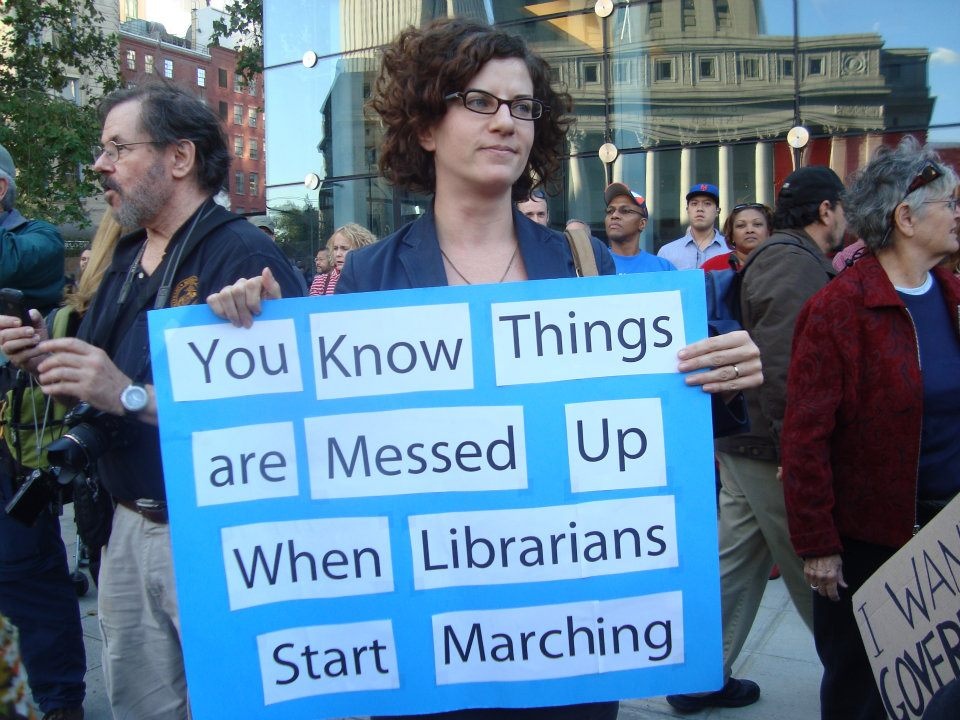 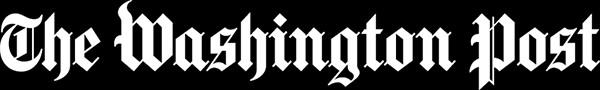 The Switch - Librarians won’t stay quiet 
about government surveillance
By Andrea Peterson October 3, 2014
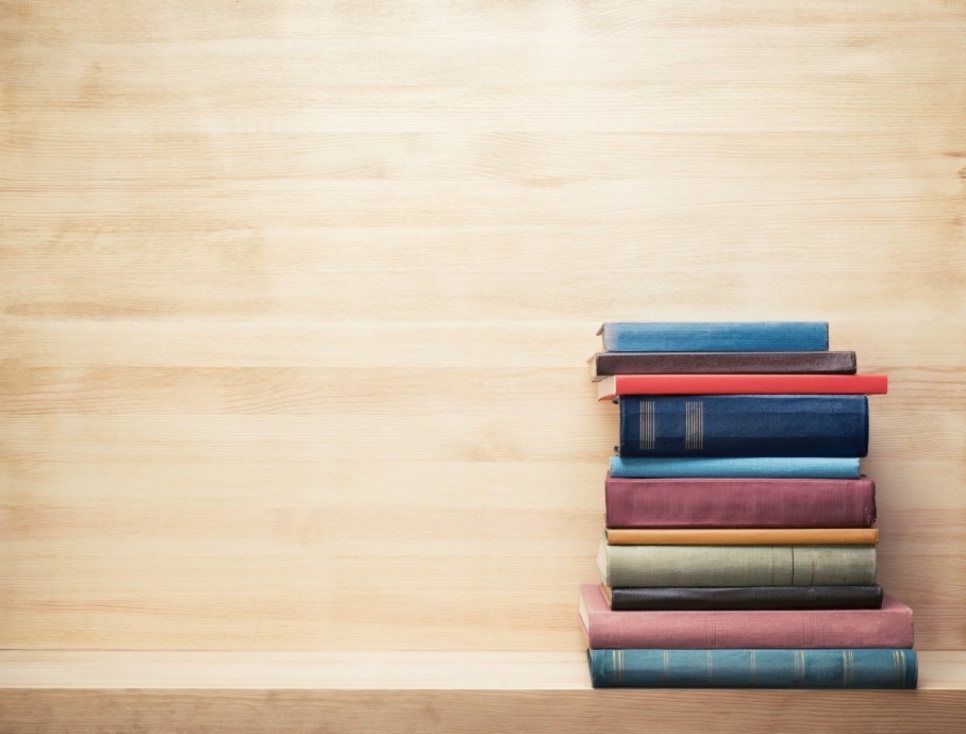 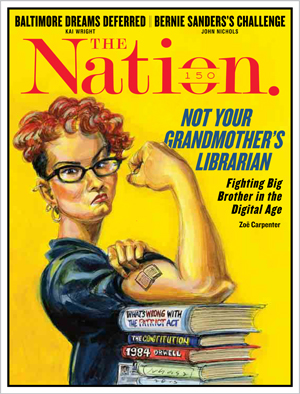 May 25, 2015
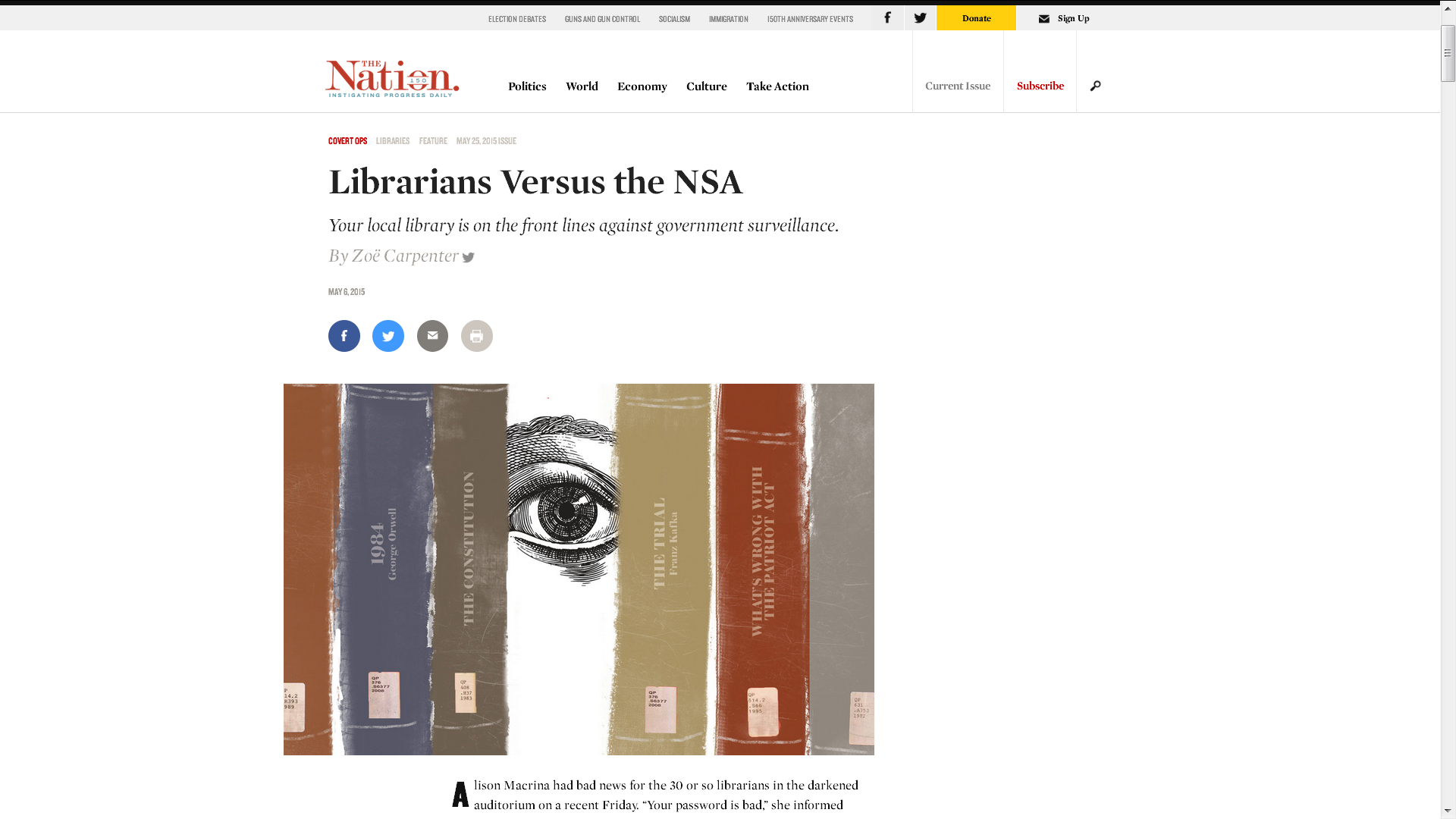 NATIONAL LIBRARY LEGISLATIVE DAY
CAPITOL HILL 
WASHINGTON, DC
MAY 2 – 3, 2016
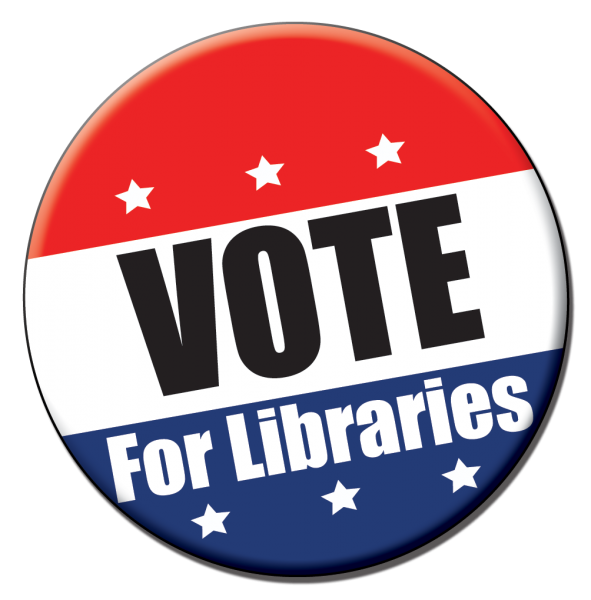 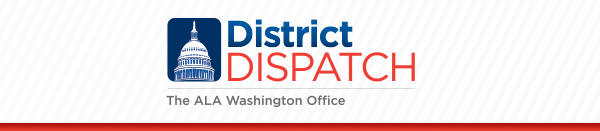 WWW.DISTRICTDISPATCH.ORG
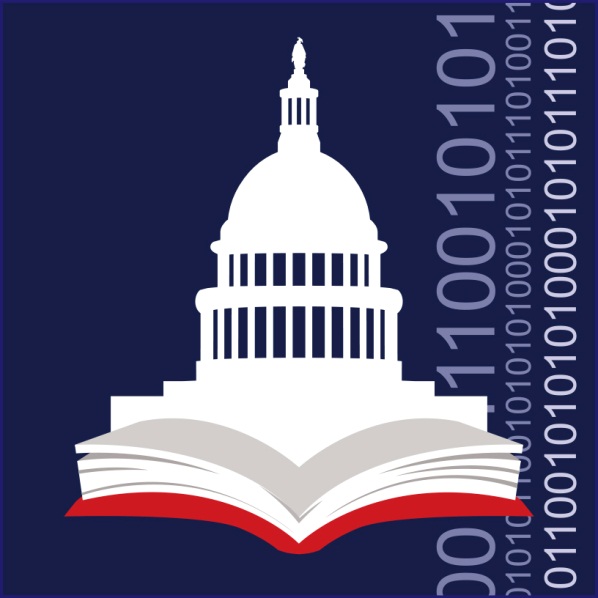 WWW.ALA.ORG/ogr
800-941-8478
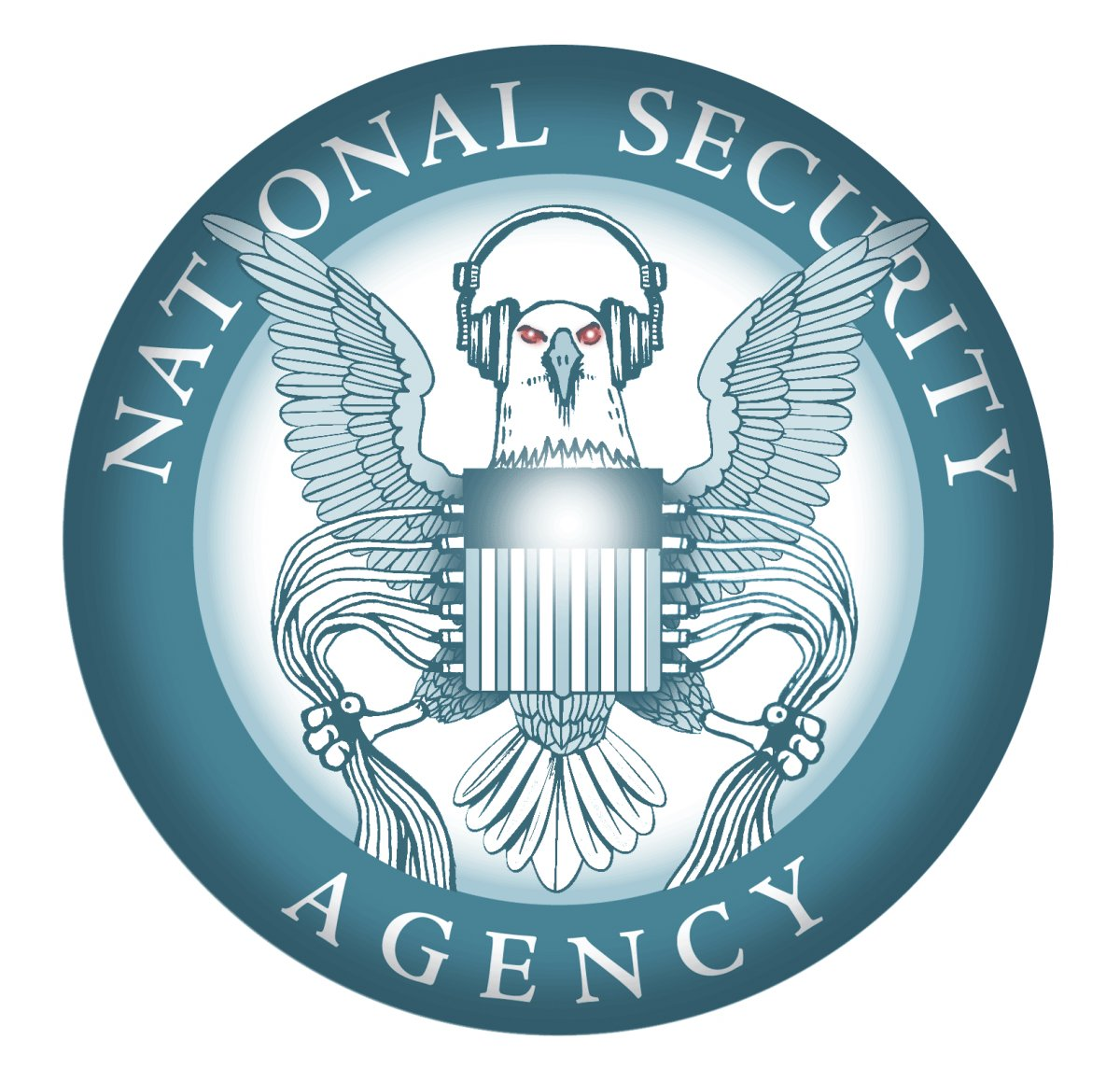 © 2015  NSA, All Data Retained